Seminar on “Application of Engineering & Technology in Environment May 2022
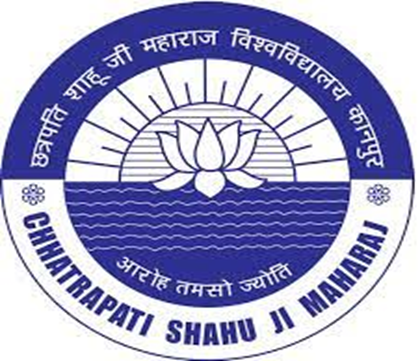 Food Chain (Your Topic)
Submitted by 
Name
Roll Number, 
B.Tech II year, 
Branch, Year
Insert your Photo  at the middle(replace my photo)  before this text box
Mamta Sagar	
Assistant Professor, Department of Bioinformatics
UIET, CSJMU University, Kanpur
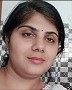 Food Chains: Introduction
All living organisms (plants and animals) must eat some type of food for survival. Plants make their own food through a process called photosynthesis. Using the energy from the sun, water and carbon dioxide from the atmosphere and nutrients, they chemically make their own food. Since they make or produce their own food they are called producers. 
Insert image
Methods
Organisms which do not create their own food feed on  plants or animals. They are called consumers. 
Some animals get their energy from eating plants 
 Animals that eat only plants are called herbivores.
 Animals that eat both plants and other animals are called omnivores. Animals that eat only other animals are called carnivores. 
Some animals eat only dead or decaying materials and are called decomposers.
Applications
Insert reference in each page (source of literature)
Insert images wherever it is required , mention source (cite reference)
References
Agnihotri Devanshu1* , Sagar Mamta1* and Singh Brijendra1 Challenges and Environmental Impacts of Biomass Energy in South Asia Asian Journal of Biotechnology and Bioresource Technology 5(1): 1-12, 2019; Article no.AJB2T.47286 ISSN: 2457-0125
Howard T. Odum. Trophic structure and productivity of silver springs, Florida.Ecological Monographs. 1957;27(1):106.
Fish smart Food Chains and Food Webs,
https://www.epa.gov › sites › files › documents
Food Chain and Food Web - JNKVV
http://www.jnkvv.org ›